inst.eecs.berkeley.edu/~cs61c CS61CL : Machine StructuresLecture #4 – MIPS I: Registers, Memory, Decisions2009-06-30
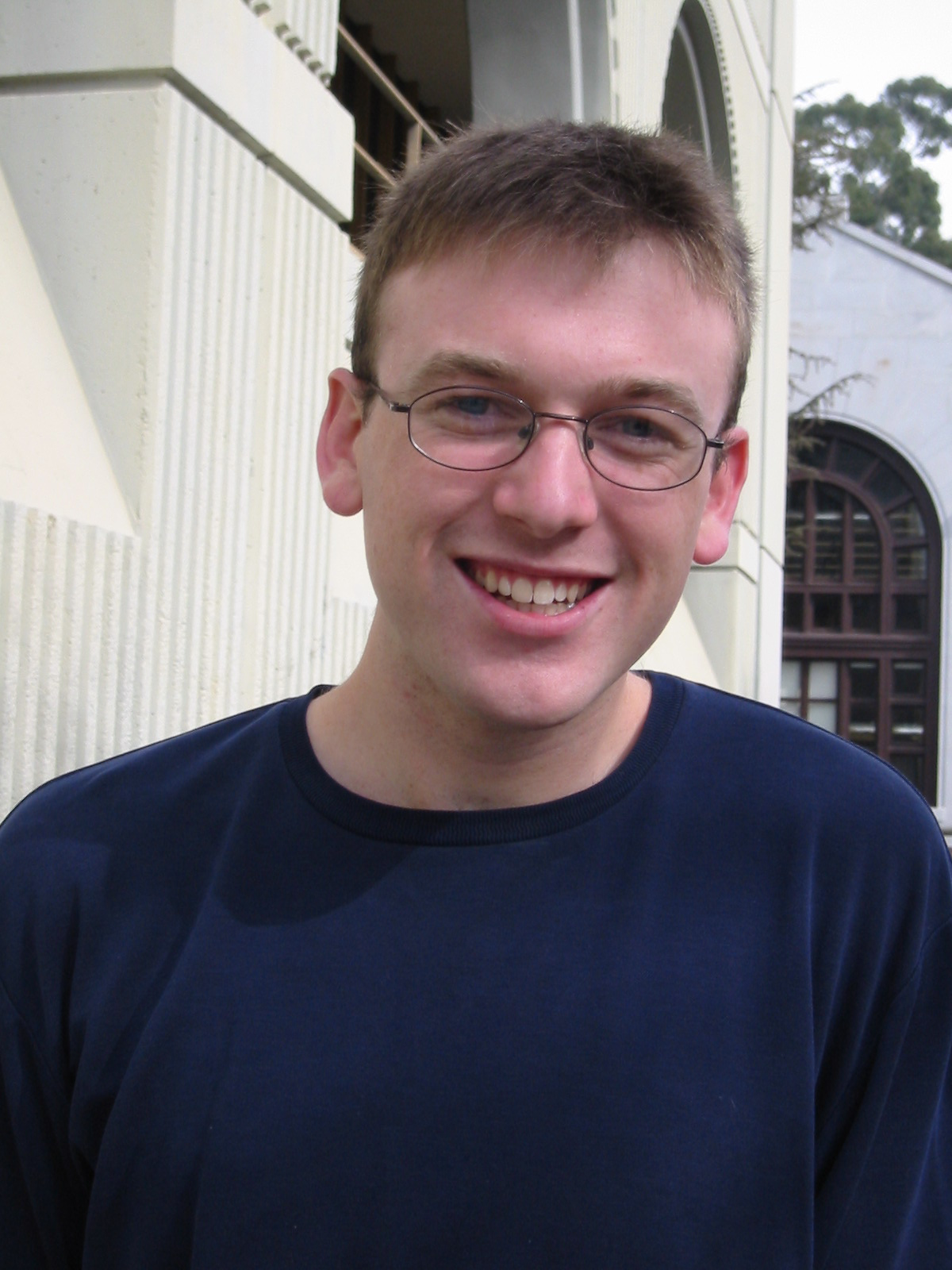 Jeremy Huddleston
[Speaker Notes: Greet class]
Administrivia
Final exam @ 9am instead of 9:30
hw1, hw2, hw3 will be graded this week
Your grade will be emailed by autograder
Review
R-type instructions
add $s0 $s1 $s2
sub $t0 $t1 $t2
Immediates
addi $s0 $s1 24
Memory
 BYTE addressed
1 word = 4 bytes = 32bits
lw $t0 4($s1)  # 4 + $s1 must be divisible by 4
sb $t1 0($s2)
Flow Control
j Label
beq $t0 $t1 Label
bne $s0 $s1 Label
slt $t0 $t1 $t2
Review
We can implement < using			slt $t0 $s0 $s1					bne $t0 $0 True
How do we implement >, ≤ and ≥ ?
We could add 3 more instructions, but:
MIPS goal: Simpler is Better
Can we implement ≥ in one or more instructions using just slt and branches?          (a ≥ b) is !(a < b)
What about >?   (a > b) is (b < a)
What about ≤?   (a ≤ b) is !(b < a)
C functions
main() {int i,j,k,m;...i = mult(j,k); ... m = mult(i,i); ...
}

/* really dumb mult function */
int mult (int mcand, int mlier){int product = 0;while (mlier > 0)  { product = product + mcand; mlier = mlier -1; }return product;}
What information mustcompiler/programmer keep track of?
What instructions can 
accomplish this?
Function Call Bookkeeping
Registers play a major role in keeping track of information for function calls.
Register conventions:
Return address	$ra
Arguments		$a0, $a1, $a2, $a3
Return value	$v0, $v1
Local variables	$s0, $s1, … , $s7
The stack is also used; more later.
Instruction Support for Functions (1/4)
Syntax for jal (jump and link) is same as for j (jump):
		jal	label
 jal should really be called laj for “link and jump”:
Step 1 (link): Save address of next instruction into $ra
Why next instruction? Why not current one?
Step 2 (jump): Jump to the given label
Instruction Support for Functions (2/4)
Syntax for jr (jump register):
		jr register
Instead of providing a label to jump to, the jr instruction provides a register which contains an address to jump to.
Very useful for function calls:
jal stores return address in register ($ra)
jr $ra jumps back to that address
Instruction Support for Functions (3/4)
... sum(a,b);... /* a,b:$s0,$s1 */}int sum(int x, int y) {	return x+y;}
 address (shown in decimal)
	1000 1004 1008 1012
	2000 2004
C
MIPS
In MIPS, all instructions are 4 bytes, and stored in memory just like data. So here we show the addresses of where the programs are stored.
Instruction Support for Functions (4/4)
... sum(a,b);... /* a,b:$s0,$s1 */}int sum(int x, int y) {	return x+y;}
 address (shown in decimal)
	1000 add  $a0,$s0,$zero  # x = a1004 add  $a1,$s1,$zero  # y = b 1008 jal  sum 	#$ra = 1012, jump to sum1012 ...
	2000 sum: add $v0,$a0,$a12004 jr   $ra	           #nstruction
C
MIPS
Nested Procedures
int sumSquare(int x, int y) {	return mult(x,x)+ y;}
Something called sumSquare, now sumSquare is calling mult.
So there’s a value in $ra that sumSquare wants to jump back to, but this will be overwritten by the call to mult.
Need to save sumSquare return address before call to mult.
Using the Stack (1/2)
So we have a register $sp which always points to the last used space in the stack.
To use stack, we decrement this pointer by the amount of space we need and then fill it with info.
So, how do we compile this?
int sumSquare(int x, int y) {	return mult(x,x)+ y;
}
Using the Stack (2/2)
int sumSquare(int x, int y) {	return mult(x,x)+ y;		}
Hand-compile
sumSquare:    	  addi $sp,$sp,-8 # space on stack 	  sw $ra, 4($sp)	 # save ret addr 	  sw $a1, 0($sp)	 # save y
  	  add $a1,$a0,$zero	# mult(x,x)      	  jal mult 		 # call mult
      lw $a1, 0($sp)	 # restore y	  add $v0,$v0,$a1 # mult()+y	    
      lw $ra, 4($sp)  # get ret addr	  addi $sp,$sp,8  # restore stack	  jr $ra
“push”
“pop”
Basic Structure of a Function
entry_label: addi $sp,$sp, -framesizesw $ra, framesize-4($sp)  # save $rasave other regs if need be		  

		...   


restore other regs if need belw $ra, framesize-4($sp)  # restore $raaddi $sp,$sp, framesize jr $ra
ra
Body            (call other functions…)
memory
Epilogue
Rules for Procedures
Called with a jal instruction, returns with a  jr $ra
Accepts up to 4 arguments in$a0, $a1, $a2 and $a3
Return value is always in $v0 (and if necessary in $v1)
Must follow register conventions 
		So what are they?
Register Conventions (1/4)
CalleR: the calling function
CalleE: the function being called
When callee returns from executing, the caller needs to know which registers may have changed and which are guaranteed to be unchanged.
Register Conventions: A set of generally accepted rules as to which registers will be unchanged after a procedure call (jal) and which may be changed.
Register Conventions (2/4) – saved
$0: No Change.  Always 0.
$s0-$s7: Restore if you change. Very important, that’s why they’re called saved registers.  If the callee changes these in any way, it must restore the original values before returning.
$sp: Restore if you change. The stack pointer must point to the same place before and after the jal call, or else the caller won’t be able to restore values from the stack.
Register Conventions (3/4) – volatile
$ra: Can Change. The jal call itself will change this register. Caller needs to save on stack if nested call. 
$v0-$v1: Can Change.  These will contain the new returned values. 
$a0-$a3: Can change.  These are volatile argument registers. Caller needs to save if they are needed after the call.
$t0-$t9: Can change.  That’s why they’re called temporary: any procedure may change them at any time. Caller needs to save if they’ll need them afterwards.
Register Conventions (4/4)
What do these conventions mean?
If function R calls function E, then function R must save any temporary registers that it may be using onto the stack before making a jal call.
Function E must save any S (saved) registers it intends to use before clobbering their values and restore the contents before returning
Remember: caller/callee need to save only temporary/saved registers they are using, not all registers.
Register Conventsions Summary
Preserved?
The constant 0		$0		$zero		n/aUsed by Assembler	$1		$at		n/aReturn Values		$2-$3		$v0-$v1	noArguments		$4-$7		$a0-$a3	noTemporary		$8-$15	$t0-$t7	noSaved			$16-$23	$s0-$s7	yesMore Temporary		$24-$25	$t8-$t9	noUsed by Kernel		$26-27	$k0-$k1	n/aGlobal Pointer		$28		$gp		yesStack Pointer		$29		$sp		yesFrame Pointer		$30		$fp		yesReturn Address		$31		$ra		no
(From COD green insert)Use names for registers -- code is clearer!
“New” Registers
$at: may be used by the assembler at any time; unsafe to use
$k0-$k1: may be used by the OS at any time; unsafe to use
$gp, $fp: don’t worry about them
Note: Feel free to read up on $gp and $fp in Appendix A, but you can write perfectly good MIPS code without them.
Register File
ALU
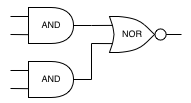 61C Levels of Representation (abstractions)
High Level Language Program (e.g., C)
temp = v[k];v[k] = v[k+1];v[k+1] = temp;
Compiler
lw  $t0, 0($s2)
lw  $t1, 4($s2)
sw  $t1, 0($s2)
sw  $t0, 4($s2)
Assembly  Language Program (e.g.,MIPS)
Assembler
Machine  Language Program (MIPS)
0000 1001 1100 0110 1010 1111 0101 1000
1010 1111 0101 1000 0000 1001 1100 0110 
1100 0110 1010 1111 0101 1000 0000 1001 
0101 1000 0000 1001 1100 0110 1010 1111
Machine Interpretation
Hardware Architecture Description (e.g., block diagrams)
Architecture Implementation
Logic Circuit Description (Circuit Schematic Diagrams)
Instructions as Numbers (1/2)
Currently all data we work with is in words (32-bit blocks):
Each register is a word.
lw and sw both access memory one word at a time.
So how do we represent instructions?
Remember: Computer only understands 1s and 0s, so “add $t0,$0,$0” is meaningless.
MIPS wants simplicity: since data is in words, make instructions be words too
Instructions as Numbers (2/2)
One word is 32 bits, so divide instruction word into “fields”.
Each field tells processor something about instruction.
We could define different fields for each instruction, but MIPS is based on simplicity, so define 3 basic types of instruction formats:
R-format
I-format
J-format
Instruction Formats
I-format: used for instructions with immediates, lw and sw (since offset counts as an immediate), and branches (beq and bne), 
(but not the shift instructions; later)
J-format: used for j and jal 
R-format: used for all other instructions
It will soon become clear why the instructions have been partitioned in this way.
6
5
5
5
5
6
opcode
rs
rt
rd
shamt
funct
R-Format Instructions (1/5)
Define “fields” of the following number of bits each: 6 + 5 + 5 + 5 + 5 + 6 = 32
For simplicity, each field has a name:
Important: On these slides and in book, each field is viewed as a 5- or 6-bit unsigned integer, not as part of a 32-bit integer.
Consequence: 5-bit fields can represent any number 0-31, while 6-bit fields can represent any number 0-63.
R-Format Instructions (2/5)
What do these field integer values tell us?
opcode: partially specifies what instruction it is 
Note: This number is equal to 0 for all R-Format instructions.
funct: combined with opcode, this number exactly specifies the instruction
Question: Why aren’t opcode and funct a single 12-bit field?
We’ll answer this later.
R-Format Instructions (3/5)
More fields:
rs (Source Register): generally used to specify register containing first operand
rt (Target Register): generally used to specify register containing second operand (note that name is misleading)
rd (Destination Register): generally used to specify register which will receive result of computation
R-Format Instructions (4/5)
Notes about register fields:
Each register field is exactly 5 bits, which means that it can specify any unsigned integer in the range 0-31.  Each of these fields specifies one of the 32 registers by number.
The word “generally” was used because there are exceptions that we’ll see later. E.g.,
mult and div have nothing important in the rd field since the dest registers are hi and lo
mfhi and mflo have nothing important in the rs and rt fields since the source is determined by the instruction (p. 264 P&H)
R-Format Instructions (5/5)
Final field:
shamt: This field contains the amount a shift instruction will shift by.  Shifting a 32-bit word by more than 31 is useless, so this field is only 5 bits (so it can represent the numbers 0-31).
This field is set to 0 in all but the shift instructions.
For a detailed description of field usage for each instruction, see green insert in COD
R-Format Example (1/2)
MIPS Instruction:
add   $8,$9,$10

opcode = 0 (look up in table in book)
funct = 32 (look up in table in book)
rd = 8 (destination) 
rs = 9 (first operand)
rt = 10 (second operand)
shamt = 0 (not a shift)
000000
0
01001
9
01010
10
01000
8
00000
0
100000
32
hex
R-Format Example (2/2)
MIPS Instruction:
add   $8,$9,$10
Decimal number per field representation:


Binary number per field representation:


hex representation: 	       012A 4020hex
decimal representation:        19,546,144ten
Called a Machine Language Instruction
I-Format Instructions (1/4)
What about instructions with immediates?
5-bit field only represents numbers up to the value 31: immediates may be much larger than this
Ideally, MIPS would have only one instruction format (for simplicity): unfortunately, we need to compromise
Define new instruction format that is partially consistent with R-format:
First notice that, if instruction has immediate, then it uses at most 2 registers.
opcode
6
rs
5
rt
5
immediate
16
I-Format Instructions (2/4)
Define “fields” of the following number of bits each: 6 + 5 + 5 + 16 = 32 bits

Again, each field has a name:


Key Concept: Only one field is inconsistent with R-format.  Most importantly, opcode is still in same location.
I-Format Instructions (3/4)
What do these fields mean?
opcode: same as before except that, since there’s no funct field, opcode uniquely specifies an instruction in I-format
This also answers question of why R-format has two 6-bit fields to identify instruction instead of a single 12-bit field: in order to be consistent as possible with other formats while leaving as much space as possible for immediate field.
rs: specifies a register operand (if there is one)
rt: specifies register which will receive result of computation (this is why it’s called the target register “rt”) or other operand for some instructions.
I-Format Instructions (4/4)
The Immediate Field:
addi, slti, sltiu, the immediate is sign-extended to 32 bits.  Thus, it’s treated as a signed integer.
16 bits  can be used to represent immediate up to 216 different values
This is large enough to handle the offset in a typical lw or sw, plus a vast majority of values that will be used in the slti instruction.
If immediate is larger, must be split into multiple instructions (more on this in the bonus slides)
I-Format Example (1/2)
MIPS Instruction:
addi   $21,$22, 50

opcode = 8 (look up in table in book)
rs = 22 (register containing operand)
rt = 21 (target register)
immediate = 50 (the immediate)
001000
8
10110
22
10101
21
1111111111001110
-50
I-Format Example (2/2)
MIPS Instruction:
addi   $21,$22,-50
Decimal/field representation:
Binary/field representation:
hexadecimal representation: 22D5 FFCEhex
decimal representation: 	      584,449,998ten
opcode
rs
rt
immediate
Branches: PC-Relative Addressing (1/5)
Use I-Format

opcode specifies beq or bne
rs and rt specify registers to compare
What can immediate specify?
immediate is only 16 bits
PC (Program Counter) has byte address of current instruction being executed; 32-bit pointer to memory 
So immediate cannot specify entire address to branch to.
Branches: PC-Relative Addressing (2/5)
How do we typically use branches?
Answer: if-else, while, for
Loops are generally small: usually up to 50 instructions
Function calls and unconditional jumps are done using jump instructions (j and jal), not the branches.
Conclusion: may want to branch to anywhere in memory, but a branch often changes PC by a small amount
Branches: PC-Relative Addressing (3/5)
Solution to branches in a 32-bit instruction: PC-Relative Addressing
Let the 16-bit immediate field be an integer to be added to the PC if we take the branch.
Now we can branch ± 215 bytes from the PC, which should be enough to cover almost any loop.
Any ideas to further optimize this?
Branches: PC-Relative Addressing (4/5)
Note: Instructions are words, so they’re word aligned (byte address is always a multiple of 4, which means it ends with 00 in binary).
So the number of bytes to add to the PC will always be a multiple of 4.
So specify the immediate in words.
Now, we can branch ± 215 words from the PC (or ± 217 bytes), so we can handle loops 4 times as large.
Branches: PC-Relative Addressing (5/5)
Branch Calculation:
If we don’t take the branch:
		PC = PC + 4 # (address of next instruction)
If we do take the branch:
		PC = (PC + 4) + (immediate * 4)
Observations
Immediate field specifies the number of words to jump, which is simply the number of instructions to jump.
Immediate field can be positive or negative.
Due to hardware, add immediate to (PC+4), not to PC; will be clearer why later in course
Branch Example (1/3)
MIPS Code:
Loop:  beq   $9,$0,End      addu  $8,$8,$10      addiu $9,$9,-1      j     LoopEnd:
beq branch is I-Format:
opcode = 4 (look up in table)
rs = 9 (first operand)
rt = 0 (second operand)
immediate = ???
Branch Example (2/3)
MIPS Code:
Loop:  beq   $9,$0,End      addu  $8,$8,$10      addiu $9,$9,-1      j     LoopEnd:
immediate Field:
Number of instructions to add to (or subtract from) the PC, starting at the instruction following the branch.
In this case, immediate = 3
000100
4
01001
9
00000
0
0000000000000011
3
Branch Example (3/3)
MIPS Code:
Loop:  beq   $9,$0,End      addu  $8,$8,$10      addiu $9,$9,-1      j     LoopEnd:
decimal representation:
binary representation:
J-Format Instructions (1/5)
For branches, we assumed that we won’t want to branch too far, so we can specify change in PC.
For general jumps (j and jal), we may jump to anywhere in memory.
Ideally, we could specify a 32-bit memory address to jump to.
Unfortunately, we can’t fit both a 6-bit opcode and a 32-bit address into a single 32-bit word, so we compromise.
6 bits
opcode
target address
26 bits
J-Format Instructions (2/5)
Define two “fields” of these bit widths:

As usual, each field has a name:

Key Concepts
Keep opcode field identical to R-format and I-format for consistency.
Collapse all other fields to make room for large target address.
J-Format Instructions (3/5)
For now, we can specify 26 bits of the 32-bit bit address.
Optimization:
Note that, just like with branches, jumps will only jump to word aligned addresses, so last two bits are always 00 (in binary).
So let’s just take this for granted and not even specify them.
J-Format Instructions (4/5)
Now specify 28 bits of a 32-bit address
Where do we get the other 4 bits?
By definition, take the 4 highest order bits from the PC.
Technically, this means that we cannot jump to anywhere in memory, but it’s adequate 99.9999…% of the time, since programs aren’t that long 
only if straddle a 256 MB boundary
If we absolutely need to specify a 32-bit address, we can always put it in a register and use the jr instruction.
J-Format Instructions (5/5)
Summary:
New PC = { PC[31..28], target address, 00 }
Understand where each part came from!
Note: { , , } means concatenation { 4 bits , 26 bits , 2 bits } = 32 bit address
{ 1010, 11111111111111111111111111, 00 } = 10101111111111111111111111111100
Note: Book uses ||
“And in Conclusion…”
Functions called with jal, return with jr $ra.
The stack is your friend: Use it to save anything you need.  Just leave it the way you found it!
Instructions we know so far…
Arithmetic: add, addi, sub, addu, addiu, subu
Memory:     lw, sw, lb, sb
Decision:    beq, bne, slt, slti, sltu, sltiu
Unconditional Branches (Jumps):  j, jal, jr
Registers we know so far
All of them!
J
target address
opcode
R
opcode
opcode
rs
rs
rt
rt
rd
immediate
shamt
funct
I
In conclusion
MIPS Machine Language Instruction: 32 bits representing a single instruction
Branches use PC-relative addressing, Jumps use absolute addressing.
Disassembly is simple and starts by decoding opcode field. (more in a week)
Bonus slides
These are extra slides that used to be included in lecture notes, but have been moved to this, the “bonus” area to serve as a supplement.
The slides will appear in the order they would have in the normal presentation
Bonus
Instruction Support for Functions (4/6)
Single instruction to jump and save return address: jump and link (jal)
Before:  1008 addi $ra,$zero,1016  #$ra=1016  1012 j sum 			   #goto sum	  1016 ...
After:  1008 jal sum  # $ra=1012,goto sum
Why have a jal? 
Make the common case fast: function calls very common.  
Don’t have to know where code is in memory with jal!
Instruction Support for Functions (3/6)
... sum(a,b);... /* a,b:$s0,$s1 */}int sum(int x, int y) {	return x+y;}
 



	2000 sum: add $v0,$a0,$a12004 jr   $ra	   # new instruction
C
Question: Why use jr here? Why not use j?
Answer: sum might be called by many places, so we can’t return to a fixed place. The calling proc to sum must be able to say “return here” somehow.
MIPS
Steps for Making a Procedure Call
Save necessary values onto stack.
Assign argument(s), if any.
jal call
Restore values from stack.
Nested Procedures (2/2)
In general, may need to save some other info in addition to $ra.
When a C program is run, there are 3 important memory areas allocated:
Static: Variables declared once per program, cease to exist only after execution completes. E.g., C globals
Heap: Variables declared dynamically via malloc
Stack: Space to be used by procedure during execution; this is where we can save register values
Space for saved procedure information
$sp 
stack
pointer
Explicitly created space, i.e., malloc()
Variables declared once per program; e.g., globals
Code
Static
Heap
Stack
Program
C memory Allocation review
¥
Address
0
Parents leaving for weekend analogy (1/5)
Parents (main) leaving for weekend
They (caller) give keys to the house to kid (callee) with the rules (calling conventions):
You can trash the temporary room(s), like the den and basement (registers) if you want, we don’t care about it
BUT you’d better leave the rooms (registers) that we want to save for the guests untouched. “these rooms better look the same when we return!”
Who hasn’t heard this in their life?
Parents leaving for weekend analogy (2/5)
Kid now “owns” rooms (registers)
Kid wants to use the saved rooms for a wild, wild party (computation)
What does kid (callee) do?
Kid takes what was in these rooms and puts them in the garage (memory)
Kid throws the party, trashes everything (except garage, who ever goes in there?)
Kid restores the rooms the parents wanted saved after the party by replacing the items from the garage (memory) back into those saved rooms
Parents leaving for weekend analogy (3/5)
Same scenario, except before parents return and kid replaces saved rooms…
Kid (callee) has left valuable stuff (data) all over.
Kid’s friend (another callee) wants the house for a party when the kid is away
Kid knows that friend might trash the place destroying valuable stuff!
Kid remembers rule parents taught and now becomes the “heavy” (caller), instructing friend (callee) on good rules (conventions) of house.
Parents leaving for weekend analogy (4/5)
If kid had data in temporary rooms (which were going to be trashed), there are three options:
Move items directly to garage (memory)
Move items to saved rooms whose contents have already been moved to the garage (memory) 
Optimize lifestyle (code) so that the amount you’ve got to shlep stuff back and forth from garage (memory) is minimized.
Mantra: “Minimize register footprint”
Otherwise: “Dude, where’s my data?!”
Parents leaving for weekend analogy (5/5)
Friend now “owns” rooms (registers)
Friend wants to use the saved rooms for a wild, wild party (computation)
What does friend (callee) do?
Friend takes what was in these rooms and puts them in the garage (memory)
Friend throws the party, trashes everything (except garage)
Friend restores the rooms the kid wanted saved after the party by replacing the items from the garage (memory) back into those saved rooms
Example: Fibonacci Numbers 1/8
The Fibonacci numbers are defined as follows: F(n) = F(n – 1) + F(n – 2), F(0) and F(1) are defined to be 1
In scheme, this could be written:
(define (Fib n)                  (cond	((= n 0) 1)       ((= n 1) 1)       (else (+	(Fib (- n 1))                (Fib (- n 2)))))
Example: Fibonacci Numbers 2/8
Rewriting this in C we have:

int fib(int n) {				       if(n == 0) { return 1; }		    if(n == 1) { return 1; }		  return (fib(n - 1) + fib(n - 2));
}
Example: Fibonacci Numbers 3/8
Now, let’s translate this to MIPS!
You will need space for three words on the stack
The function will use one $s register, $s0
Write the Prologue:
addi $sp, $sp, -12	#Space for three words
sw $ra, 8($sp)	# Save return address
sw $s0, 4($sp)	# Save s0
Example: Fibonacci Numbers 4/8
Now write the Epilogue:
fin:
lw $s0, 4($sp) 
lw $ra, 8($sp)
addi $sp, $sp, 12
jr $ra
# Restore $s0
# Restore return address
# Pop the stack frame
# Return to caller
Example: Fibonacci Numbers 5/8
Finally, write the body.  The C code is below.  Start by translating the lines indicated in the comments
int fib(int n) {				     if(n == 0) { return 1; } /*Translate Me!*/ if(n == 1) { return 1; } /*Translate Me!*/ return (fib(n - 1) + fib(n - 2));}
addi	$v0, $zero, 1
beq	$a0, $zero, fin
addi $t0, $zero, 1
beq 	$a0, $t0, fin
Continued on next slide.  .  .
# $v0 = 1
# 
# $t0 = 1
#
Example: Fibonacci Numbers 6/8
Almost there, but be careful, this part is tricky!
int fib(int n) {  .  .  .  return (fib(n - 1) + fib(n - 2));}
addi $a0, $a0, -1
sw $a0, 0($sp)
jal fib
lw $a0, 0($sp)
addi $a0, $a0, -1
# $a0 = n - 1
#  Need $a0 after jal
#  fib(n - 1)
#  restore $a0
#  $a0 = n - 2
Example: Fibonacci Numbers 7/8
Remember that $v0 is caller saved!
int fib(int n) {  .  .  .  return (fib(n - 1) + fib(n - 2));}
add $s0, $v0, $zero


jal fib
add $v0, $v0, $s0
To the epilogue and beyond.  .  .
# Place fib(n – 1)
# somewhere it won’t get
# clobbered
# fib(n - 2) 
# $v0 = fib(n-1) + fib(n-2)
Example: Fibonacci Numbers 8/8
Here’s the complete code for reference:
fib:	addi $sp, $sp, -12
		sw $ra, 8($sp)
		sw $s0, 4($sp)
		addi $v0, $zero, 1
		beq $a0, $zero, fin
		addi $t0, $zero, 1
		beq $a0, $t0, fin
		addi $a0, $a0, -1
		sw $a0, 0($sp)
		jal fib
lw $a0, 0($sp)
		addi $a0, $a0, -1
		add $s0, $v0, $zero
		jal fib
		add $v0, $v0, $s0
fin:	lw $s0, 4($sp)
		lw $ra, 8($sp)
		addi $sp, $sp, 12
		jr $ra
Bonus Example: Compile This (1/5)
main() {int i,j,k,m; /* i-m:$s0-$s3 */...i = mult(j,k); ... m = mult(i,i); ...
}
int mult (int mcand, int mlier){int product;
 product = 0;while (mlier > 0)  { product += mcand; mlier -= 1; }return product;}
Bonus Example: Compile This (2/5)
__start:
... 
add $a0,$s1,$0		# arg0 = jadd $a1,$s2,$0		# arg1 = k jal mult			# call multadd $s0,$v0,$0		# i = mult()...
add $a0,$s0,$0		# arg0 = iadd $a1,$s0,$0		# arg1 = i jal mult			# call multadd $s3,$v0,$0		# m = mult()...
main() {int i,j,k,m; /* i-m:$s0-$s3 */...i = mult(j,k); ... m = mult(i,i); ... }
j __exit
Bonus Example: Compile This (3/5)
Notes:
main function ends with a jump to __exit, not jr $ra, so there’s no need to save $ra onto stack
all variables used in main function are saved registers, so there’s no need to save these onto stack
Bonus Example: Compile This (4/5)
mult:									add  $t0,$0,$0   	# prod=0
Loop:   slt  $t1,$0,$a1    # mlr > 0?   beq  $t1,$0,Fin    # no=>Fin   add  $t0,$t0,$a0   # prod+=mc   addi $a1,$a1,-1    # mlr-=1   j    Loop          # goto Loop
Fin:   add  $v0,$t0,$0    # $v0=prod   jr   $ra           # return
int mult (int mcand, int mlier){int product = 0;while (mlier > 0)  { product += mcand; mlier -= 1; }return product;}
Bonus Example: Compile This (5/5)
Notes:
no jal calls are made from mult and we don’t use any saved registers, so we don’t need to save anything onto stack
temp registers are used for intermediate calculations (could have used s registers, but would have to save the caller’s on the stack.)
$a1 is modified directly (instead of copying into a temp register) since we are free to change it
result is put into $v0 before returning (could also have modified $v0 directly)
Overview – Instruction Representation
Big idea: stored program
 consequences of stored program
Instructions as numbers
Instruction encoding 
MIPS instruction format for Add instructions
MIPS instruction format for Immediate, Data transfer instructions
[Speaker Notes: credential:
bring a computer
die photo
wafer

:
This can be an hidden slide.  I just want to use this to do my own planning.
I have rearranged Culler’s lecture slides slightly and add more slides.  This covers everything he covers in his first lecture (and more) but may 
We will save the fun part, “ Levels of Organization,” at the end (so student can stay awake): I will show the internal stricture of the SS10/20.

Notes to Patterson: You may want to edit the slides in your section or add extra slides to taylor your needs.]
Big Idea: Stored-Program Concept
Computers built on 2 key principles:
Instructions are represented as bit patterns - can think of these as numbers.
Therefore, entire programs can be stored in memory to be read or written just like data.
Simplifies SW/HW of computer systems: 
Memory technology for data also used for programs
Consequence #1: Everything Addressed
Since all instructions and data are stored in memory, everything has a memory address: instructions, data words
both branches and jumps use these
C pointers are just memory addresses: they can point to anything in memory
Unconstrained use of addresses can lead to nasty bugs; up to you in C; limits in Java
One register keeps address of instruction being executed: “Program Counter” (PC)
Basically a pointer to memory: Intel calls it Instruction Address Pointer, a better name
Consequence #2: Binary Compatibility
Programs are distributed in binary form
Programs bound to specific instruction set
Different version for Macintoshes and PCs
New machines want to run old programs (“binaries”) as well as programs compiled to new instructions
Leads to “backward compatible” instruction set evolving over time
Selection of Intel 8086 in 1981 for 1st IBM PC is major reason latest PCs still use 80x86 instruction set (Pentium 4); could still run program from 1981 PC today
I-Format Problems (0/3)
Problem 0: Unsigned # sign-extended?
addiu, sltiu, sign-extends immediates to 32 bits. Thus, # is a “signed” integer.
Rationale
addiu so that can add w/out overflow
See K&R pp. 230, 305
sltiu suffers so that we can have easy HW
Does this mean we’ll get wrong answers?
Nope, it means assembler has to handle any unsigned immediate 215 ≤ n < 216 (I.e., with a 1 in the 15th bit and 0s in the upper 2 bytes) as it does for numbers that are too large. 
I-Format Problem (1/3)
Problem: 
Chances are that addi, lw, sw and slti will use immediates small enough to fit in the immediate field.
…but what if it’s too big?
We need a way to deal with a 32-bit immediate in any I-format instruction.
I-Format Problem (2/3)
Solution to Problem:
Handle it in software + new instruction
Don’t change the current instructions: instead, add a new instruction to help out
New instruction:
		lui   register, immediate
stands for Load Upper Immediate
takes 16-bit immediate and puts these bits in the upper half (high order half) of the register
sets lower half to 0s
I-Format Problems (3/3)
Solution to Problem (continued):
So how does lui help us?
Example:
	        addiu $t0,$t0, 0xABABCDCD
…becomes
      lui $at 0xABAB     ori $at, $at, 0xCDCD     addu $t0,$t0,$at
Now each I-format instruction has only a 16-bit immediate.
Wouldn’t it be nice if the assembler would this for us automatically?  (later)
Decoding Machine Language
How do we convert 1s and 0s to assembly language and to C code?
Machine language  assembly  C?
For each 32 bits:
Look at opcode to distinquish between R-Format, J-Format, and I-Format.
Use instruction format to determine which fields exist. 
Write out MIPS assembly code, converting each field to name, register number/name, or decimal/hex number.
Logically convert this MIPS code into valid C code.  Always possible? Unique?
Decoding Example (1/7)
Here are six machine language instructions in hexadecimal:
	00001025hex	0005402Ahex	11000003hex	00441020hex	20A5FFFFhex 	08100001hex
Let the first instruction be at address 4,194,304ten (0x00400000hex).
Next step: convert hex to binary
J
target address
2 or 3
R
1, 4-62
0
rs
rs
rt
rt
rd
immediate
shamt
funct
I
Decoding Example (2/7)
The six machine language instructions in binary:	
 0000000000000000000100000010010100000000000001010100000000101010000100010000000000000000000000110000000001000100000100000010000000100000101001011111111111111111 00001000000100000000000000000001
Next step: identify opcode and format
Decoding Example (3/7)
Select the opcode (first 6 bits) to determine the format:	

 0000000000000000000100000010010100000000000001010100000000101010000100010000000000000000000000110000000001000100000100000010000000100000101001011111111111111111 00001000000100000000000000000001
Look at opcode: 0 means R-Format,2 or 3 mean J-Format, otherwise I-Format.
 Next step: separation of fields
Format:
R
R
I
R
I
J
2
1,048,577
0
0
4
0
8
0
0
8
2
5
0
5
0
4
5
2
8
2
+3
-1
0
0
0
37
42
32
Decoding Example (4/7)
Fields separated based on format/opcode:
Format:
R
R
I
R
I
J
Next step: translate (“disassemble”) to MIPS assembly instructions
Decoding Example (5/7)
MIPS Assembly (Part 1):
	Address:	Assembly instructions:
		0x00400000     or    $2,$0,$0		0x00400004     slt   $8,$0,$5		0x00400008     beq   $8,$0,3		0x0040000c     add   $2,$2,$4		0x00400010     addi  $5,$5,-1		0x00400014     j     0x100001
Better solution: translate to more meaningful MIPS instructions (fix the branch/jump and add labels, registers)
Decoding Example (6/7)
MIPS Assembly (Part 2):

				or    $v0,$0,$0			Loop:	slt   $t0,$0,$a1					beq   $t0,$0,Exit					add   $v0,$v0,$a0					addi  $a1,$a1,-1					j     Loop				Exit:
Next step: translate to C code (must be creative!)
Decoding Example (7/7)
Before Hex:	00001025hex0005402Ahex11000003hex00441020hex20A5FFFFhex 08100001hex
After C code (Mapping below)	$v0: product				$a0: multiplicand			$a1: multiplier
	product = 0;while (multiplier > 0) {	product += multiplicand; 	multiplier -= 1;}
or   $v0,$0,$0
Loop: slt  $t0,$0,$a1
      beq  $t0,$0,Exit
      add  $v0,$v0,$a0
      addi $a1,$a1,-1
      j    Loop
Exit:
Demonstrated Big 61C Idea: Instructions are just numbers, code is treated like data
Administrivia
Midterm is next week! Day and location are still TBA
Old midterms online (link at top of page)
Lectures and reading materials fair game
Fix green sheet errors (if old book)
Review session also TBA
Project 2 is due March 5 at 11:59PM
That’s Wednesday!
There was a file update. See spec page.
Review from before: lui
So how does lui help us?
Example:
		addi   $t0,$t0, 0xABABCDCD
becomes:
		lui    $at, 0xABAB					ori    $at, $at, 0xCDCD				add    $t0,$t0,$at
Now each I-format instruction has only a 16-bit immediate.
Wouldn’t it be nice if the assembler would this for us automatically? 
If number too big, then just automatically replace addi with lui, ori, add
True Assembly Language (1/3)
Pseudoinstruction: A MIPS instruction that doesn’t turn directly into a machine language instruction, but into other MIPS instructions
What happens with pseudo-instructions?
They’re broken up by the assembler into several “real” MIPS instructions.
 Some examples follow
Example Pseudoinstructions
Register Move
move	reg2,reg1
Expands to:
add	reg2,$zero,reg1
Load Immediate
li	reg,value
If value fits in 16 bits:
addi	reg,$zero,value
else:
lui	reg,upper 16 bits of value
ori	reg,$zero,lower 16 bits
Example Pseudoinstructions
Load Address: How do we get the address of an instruction or global variable into a register?
la	reg,label
Again if value fits in 16 bits:
addi	reg,$zero,label_value
else:
lui	reg,upper 16 bits of value
ori	reg,$zero,lower 16 bits
True Assembly Language (2/3)
Problem:
When breaking up a pseudo-instruction, the assembler may need to use an extra register
If it uses any regular register, it’ll overwrite whatever the program has put into it.
Solution:
Reserve a register ($1, called $at for “assembler temporary”) that assembler will use to break up pseudo-instructions.
Since the assembler may use this at any time, it’s not safe to code with it.
0
0
Example Pseudoinstructions
Rotate Right Instruction
ror	reg, value
Expands to:
srl	$at, reg, value
sll	reg, reg, 32-value
or	reg, reg, $at
“No OPeration” instruction
nop
Expands to instruction = 0ten,
sll	$0, $0, 0
Example Pseudoinstructions
Wrong operation for operand
addu	reg,reg,value # should be addiu

If value fits in 16 bits, addu is changed to:
addiu	reg,reg,value
else:
lui	$at,upper 16 bits of value
ori	$at,$at,lower 16 bits
addu	reg,reg,$at
How do we avoid confusion about whether we are talking about MIPS assembler with or without pseudoinstructions?
True Assembly Language (3/3)
MAL (MIPS Assembly Language): the set of instructions that a programmer may use to code in MIPS; this includes pseudoinstructions
TAL (True Assembly Language): set of instructions that can actually get translated into a single machine language instruction (32-bit binary string)
A program must be converted from MAL into TAL before translation into 1s & 0s.
Questions on Pseudoinstructions
Question:
How does MIPS assembler / SPIM recognize pseudo-instructions?
Answer:
It looks for officially defined pseudo-instructions, such as ror and move 
It looks for special cases where the operand is incorrect for the operation and tries to handle it gracefully
Rewrite TAL as MAL
TAL:
				or    $v0,$0,$0			Loop:	slt   $t0,$0,$a1					beq   $t0,$0,Exit					add   $v0,$v0,$a0					addi  $a1,$a1,-1					j     Loop				Exit:
This time convert to MAL 
It’s OK for this exercise to make up MAL instructions
Rewrite TAL as MAL (Answer)
TAL:		or    $v0,$0,$0			Loop:	slt   $t0,$0,$a1					beq   $t0,$0,Exit					add   $v0,$v0,$a0					addi  $a1,$a1,-1					j     Loop				Exit:
MAL:
			li	$v0,0Loop:	ble	$a1,$zero,Exit		add	$v0,$v0,$a0		sub	$a1,$a1,1		j	LoopExit:
Questions on PC-addressing
Does the value in branch field change if we move the code?
What do we do if destination is > 215 instructions away from branch?
Why do we need different addressing modes (different ways of forming a memory address)? Why not just one?